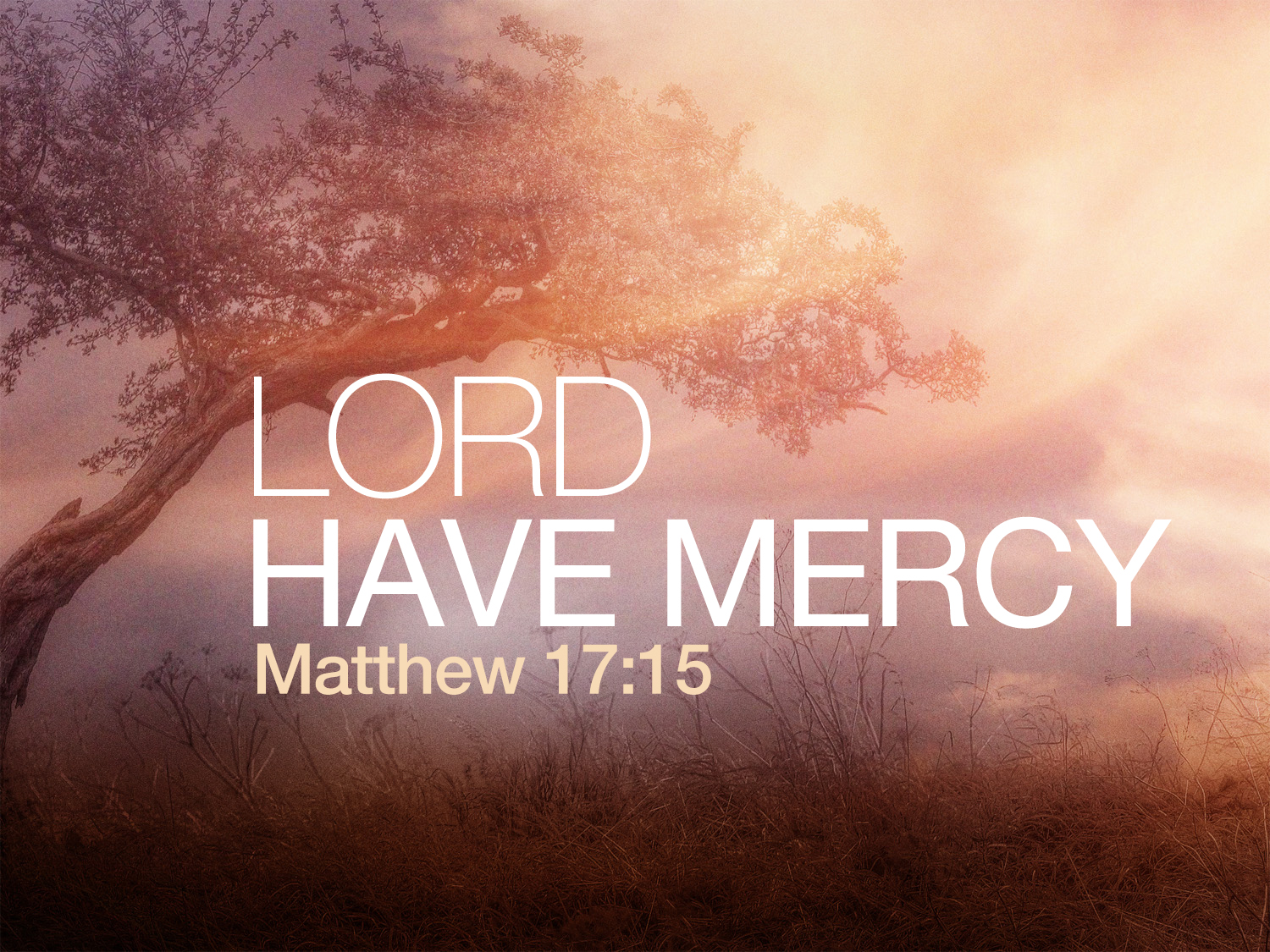 Jesus Miracle
[Speaker Notes: Immediately following the miraculous events on the mount of Transfiguration…Jesus comes to a crowd, where a Father’s plea for Mercy sets the stage for a powerful miracle and an equally powerful lesson…]
All Things Are Possible
Jesus Cares About Our Distress
Mark 9:14-18
Jesus’ Power Exceeds All Others
Mark 9:19-20
Jesus Inspires Greater Faith
Mark 9:21-24
Jesus Acts With Mercy
Mark 9:25-27
[Speaker Notes: CARES:  Jesus asks question – when everyone else is interested in Him – He is interested in us, in our problems, in our questions and needs.  Matthew vs 14 tells us the father came “falling on his knees”

POWER EXCEEDS:  There is real evil in the world.  Evil that is merciless – Evil that hurts families, hurts children, and goes on for far too long….  This is not just a miracle to show Jesus with greater power than the apostles – this is a miracle to teach us Jesus has Greater Power than Satan – no matter what horrible plan Satan concocks to attack God’s people – JESUS is the ANSWER!!!

INSPIRES:  The famous “If you can…”  Like asking a guy – I need to move some stuff if you think your truck is strong enough…  WAIT JUST A MINUTE! MY TRUCK ABSOLUTELY CAN!

Vs. 23 – All Things Are Possible to Him Who Believes.   ***Sadly this passage has been twisted to tell people their prayer request are denied because their faith isn’t strong enough, holy enough or perfect enough.  That is a LIE!!  Friends, this father’s faith is not perfect - - - but neither is the faith of the apostles and neither is the faith of anyone else, any where or at any time in all of history.    Jesus heals this boy NOT because the Father’s faith is perfect. Jesus heals this boy to HELP the faith of all who see it GROW!  

Vs. 24 – Everyone of us will face moments when we must say “I do believe, help my unbelief…”  It is human to face discouragement, when everything we’ve tried doesn’t work.  It is human to doubt when religious leaders have let us down in the past.   **But know TODAY – IT IS DIVINE TO SHOW MERCY, To those who admit: I do believe, help my unbelief…!


Jesus Doesn’t Act Because Our Faith Is Perfect – Jesus Acts Because HIS MERCY Is Perfect!

WE SEE HIS PERFECT MERCY IN ACTION:

….vs 26…Satan puts up a fight to the very end. The demon lashes out, but his defeat is certain, because He cannot overpower the Will of JESUS.  There is no damage the demon can inflict in those last seconds, that isn’t immediately healed by the Lord simply taking him by the hand and raising the boy up.]
Colossians 2:12-13
“having been buried with Him in baptism, in which you were also raised up with Him through faith in the working of God, who raised Him from the dead. When you were dead in your transgressions and the uncircumcision of your flesh, He made you alive together with Him, having forgiven us all our transgressions,”
[Speaker Notes: No matter how awful the attacks of Satan – Jesus is determined to return this child to his Father.

Today – no matter what the SIN in your soul looks like – Jesus is still determined to return YOU to your HEAVENLY FATHER.

If you’ve heard the good news of the Bible and believe that Jesus Christ is the Son of God – then TODAY – you need turn away from sin – confess your faith in Jesus – and be baptized for the forgiveness of your sin.


Friends – baptism is an act you submit to – it doesn’t earn anything – baptism is not faith in human works. Baptism is “faith in working of GOD.”

The same God who raised up Jesus is willing to RAISE UP YOU!]
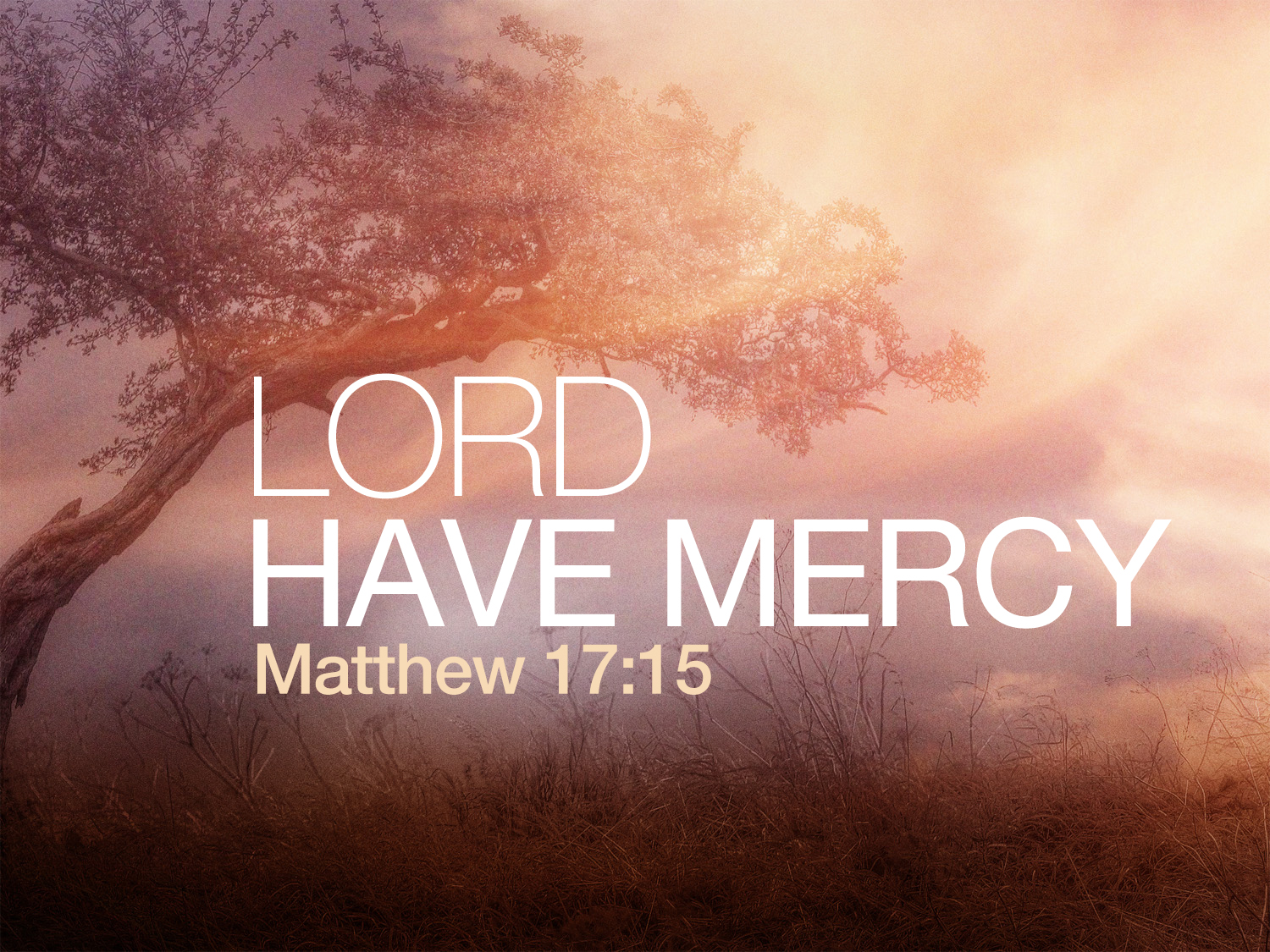 Jesus Miracle
[Speaker Notes: Strong Invitation – Remember the Audience!]